Enero 17 actividades 6 y 7
Secuencia didáctica
objetivo/s
Fases de la secuencia e ideas de actividades
competencias
Enero 19. Actividad 8
PRESENTACIÓN DE TIPOS DE ACTIVIDADES
ACTIVIDADES TIPO PISA A8
ACTIVIDADES PRÁCTICAS. UVE DE GOWIN.
ACTIVIDADES DE REGULACIÓN
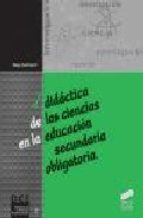 Criterios para organizar y secuenciar los contenidos y las actividades
Diseñar un dispositivo pedagógico para enseñar Ciencias implica básicamente seleccionar las actividades de enseñanza-aprendizaje (actividades didácticas) que se considera que son las más adecuadas para los objetivos seleccionados y distribuirlas a lo largo del tiempo.
Neus Sanmartí
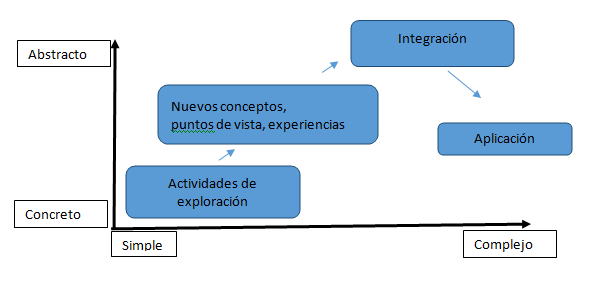 Identificar diferentes momentos en la intervención didáctica
Exploración/iniciación/ introducción/planteamiento de un problema e hipótesis (representaciones iniciales).
Ideas previas
Desequilibrio
Conflicto
Motivación
Presentación de la secuencia
Reestructuración/ focalización (promover la evolución de los modelos iniciales, introducción de nuevas variables, identificar otras formas de observar y de explicar, reformulación de problemas)
Invención
Presentación nuevos conceptos
Uso de nuevas estructuras
Reestructuración
integración
Sintesis/ resumen/ elaboración de conclusiones y aplicación o transferencia a otros contextos.
Visión investigación-acción
Actividades de introducción exploración o iniciación
objetivo
Identifican y toman conciencia de los objetivos de aprendizaje.

Facilitar que los/las alumnos/as se planteen el problema a estudiar como que expliciten sus representaciones.

Facilitar que los/las alumnos/as identifiquen los conceptos inclusivos que se trabajará en la siguiente fase.

Conocen el por qué y el para qué de las actividades que van a realizar.
características
Tienen que promover el plantear  preguntas o problemas de investigación significativos.

Realización de observaciones o experimentos abiertos en el aula.

Respuesta a situaciones problemáticas relativas al fenómeno observado o conocido.

Deben posibilitar que los estudiantes se hagan una representación inicial, global, de lo que van a aprender, de sus ideas de partida y de sus dudas e hipótesis.
características
En estas actividades las ideas se expresan oralmente, por escrito, por dibujos,

El grupo-clase y el profesor conocen y comparten este punto de partida.

El alumnado tiene que sentir que sus ideas son valoradas y tenidas en cuenta.

El alumnado toma conciencia de las diferencias entre ellos y ellas.

Huir de valoraciones “bien”/”mal”
Ejemplos:situaciones concretas, simples, cercanas a las vivencias del alumnado
Proponer preguntas contextualizadas y abiertas.
SSVV: Cuestionario de conocimientos previos tipo juego: Semillas, plantas, composición celular. Funciones. “dormir con plantas o con animales…”
Nutrición: Cuestionario de conocimientos previos tipo juego y ¿Cuál es la diferencia entre nutrición y alimentación?
En relación al planeta: preguntas abiertas en relación a las dimensiones y estructura del planeta. Preguntas abiertas en relación a la naturaleza y composición de materiales que nos rodean. 
Crucigrama con los inclusivos del mapa de referencia.

Plantear un problema con solución abierta.
Experimento en clase.
Realizar una observación de un fenómeno.
Salidas al campo
Actividades de focalizaciónintegración
objetivo
Facilitar que los alumnos y las alumnas puedan construir y reconstruir sus ideas, coherentes con las aceptadas por la ciencia.

Facilitar que los alumnos y alumnas reconozcan formas de mirar, de razonar, de sentir y de hablar acerca de los fenómenos objeto de estudio.

Facilitar la explicitación de conflicto cognitivo.

Facilitar la identificación de las diferenciaciones progresivas de los conceptos inclusivos y reconciliaciones entre los mismos.
Características.
Utilizar las propias expresiones del alumnado de la fase de introducción para retomarlas y profundizarlas.

Proponer nuevas observaciones y experimentos.

Dar a conocer ideas históricas.

Lectura de textos actuales.

Construcción y uso de maquetas para modelizar y  realizar simulaciones.

Explicitación de modelos.

Interacción entre los componentes del grupo-clase.

Construir en grupo el mejor modelo explicativo.

Realización de trabajos cooperativos.
Ejemplossituaciones concretas, simples, cercanas a las vivencias del alumnado
TRABAJOS PRÁCTICOS. Diferentes niveles de indagación. Elaboración de UVEs.
Elaboración de gráficos a partir de datos, discusión e interpretación de datos.
MODELIZAR Y SIMULAR:
Modelizar la célula y simular su funcionamiento contextualizado en organismos diferentes.
Modelizar un ecosistema real y simular su funcionamiento.
LECTURA DE TEXTOS TIPO PISA
Actividades de 	resumen, síntesis y aplicación
objetivo
Reestructurar conocimiento.
Reflexión en relación a lo aprendido
Toma de conciencia de lo aprendido, construido, modelo construido y cómo expresarlo de la forma más abstracta posible.
Explicación del modelo que explica un fenómeno.
“el alumno debe ser capaz de hablarse a si mismo, de decirse que está aprendiendo”
Ampliar el campo de situaciones y fenómenos que pueden explicarse con lo aprendido.
Planteamiento de nuevos problemas y retos
Ejemplossituaciones concretas, simples, cercanas a las vivencias del alumnado
ELABORACIÓN PERSONAL:
Construir mapas conceptuales
Escritos-resumen sobre lo que se ha aprendido.
EN GRUPO: Realización de dibujos, esquemas y murales.

Aplicación de lo aprendido a otras situaciones reales.
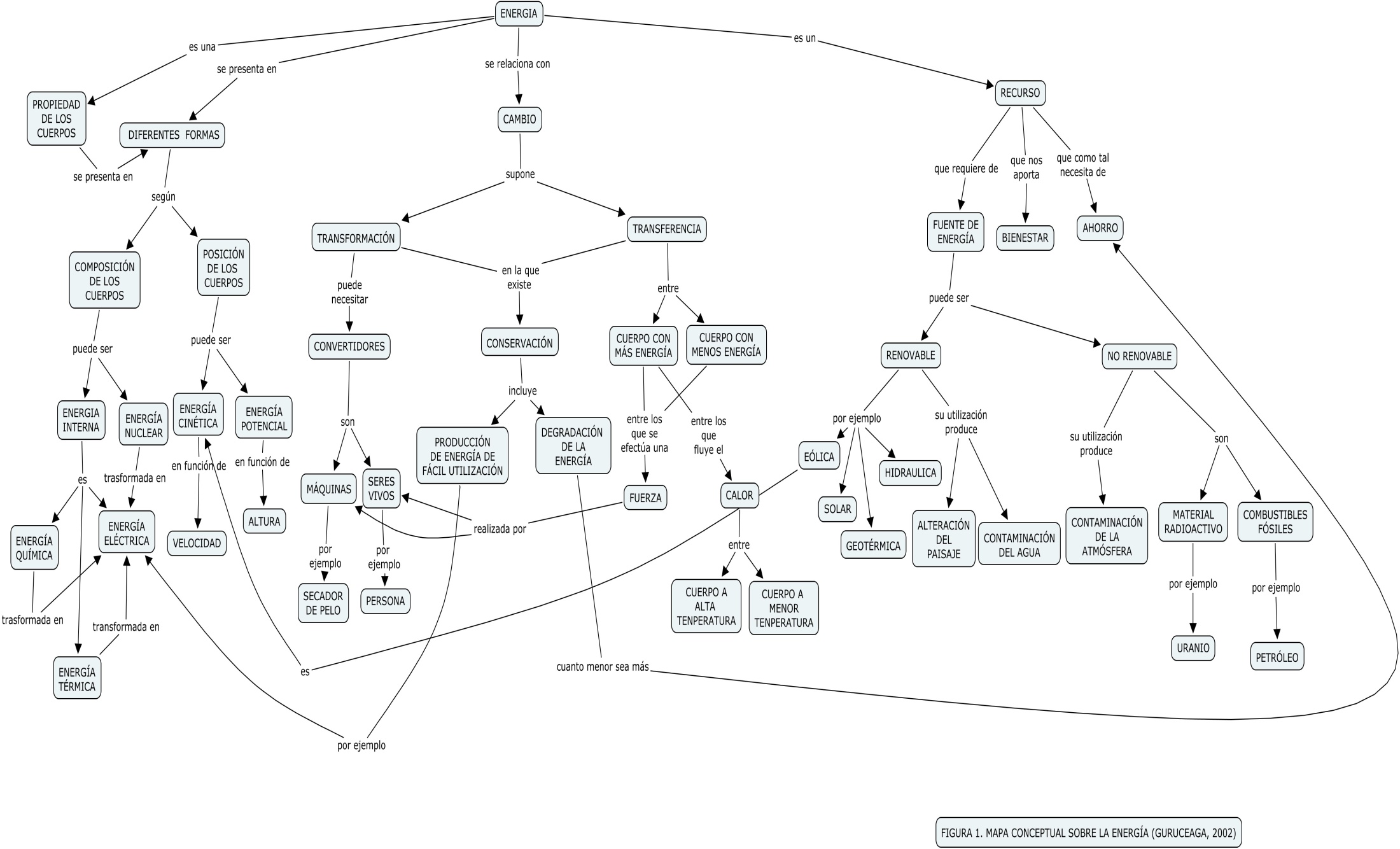 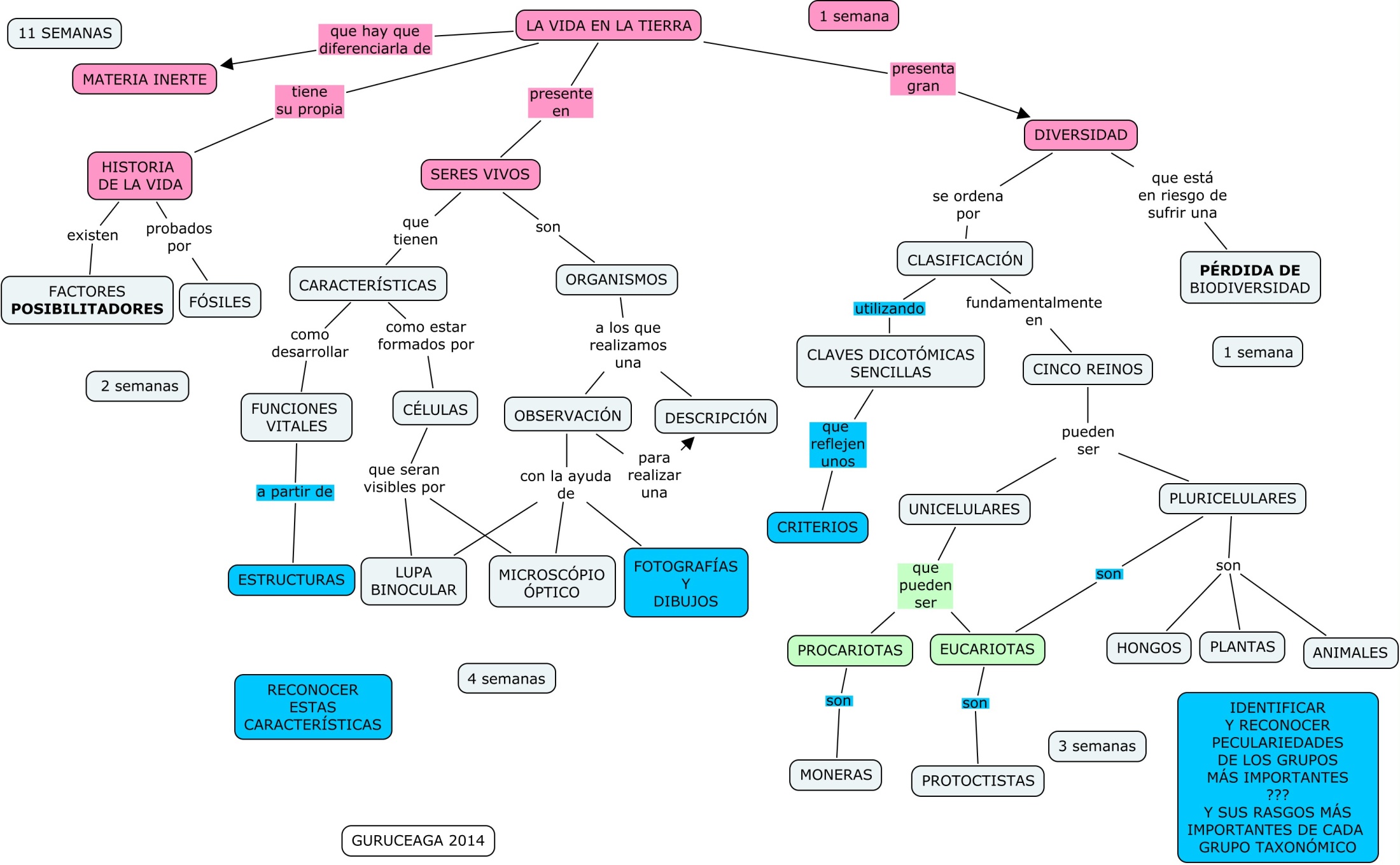 Realización actividad 6
Objetivo/s
Actividades. Ideas.
Recomendaciones  de Allall (1991) para la redacción de un objetivo específico:
Realización actividad 7
Objetivo/s
Actividades. Ideas.
LOMCE. COMPETENCIAS.
Artículo 6. Competencias.
1. Las competencias a adquirir por el alumnado serán las siguientes:
a) Comunicación lingüística.
b) Competencia matemática y competencias básicas en ciencia y tecnología.
c) Competencia digital.
d) Aprender a aprender.
e) Competencias sociales y cívicas.
f) Sentido de iniciativa y espíritu emprendedor.
g) Conciencia y expresiones culturales.
2. Se potenciará el desarrollo, a lo largo de la etapa, de las competencias: Comunicación lingüística y Competencia matemática y competencias básicas en ciencia y tecnología.
3. Dado que la competencia en comunicación lingüística constituye un factor fundamental para la adquisición del resto de competencias, los centros deberán garantizar, en la práctica docente de todos los cursos, un tiempo dedicado al desarrollo de la misma a través de la lectura en todas las materias de la etapa.
4. Para una adquisición eficaz de las competencias y una integración efectiva en el currículo, se diseñarán actividades de aprendizaje integradas que permitan al alumnado desarrollar más de una competencia al mismo tiempo, con el objeto de aplicar lo aprendido a la realidad.
PROPUESTA LOE
Pensar
Hacer
Comunicar ciencia (este ultimo no queda claro)

El alumnado tiene q tener claro que puede estudiar la ciencia y que no

El alumnado tiene que saber identificar que son cuestiones científicas y que no
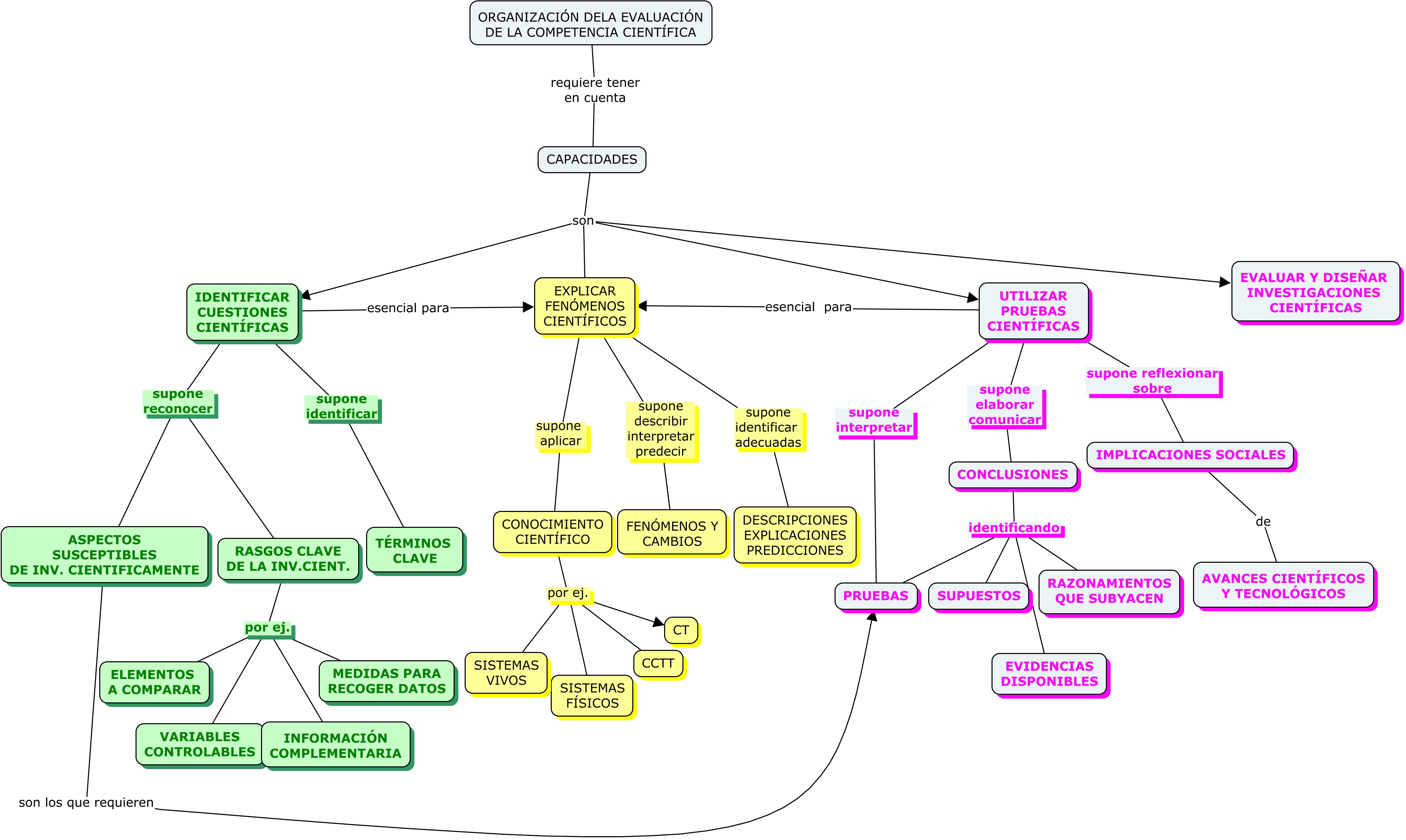 PROPUESTA PISA
PROPUESTA INTEGRADORA
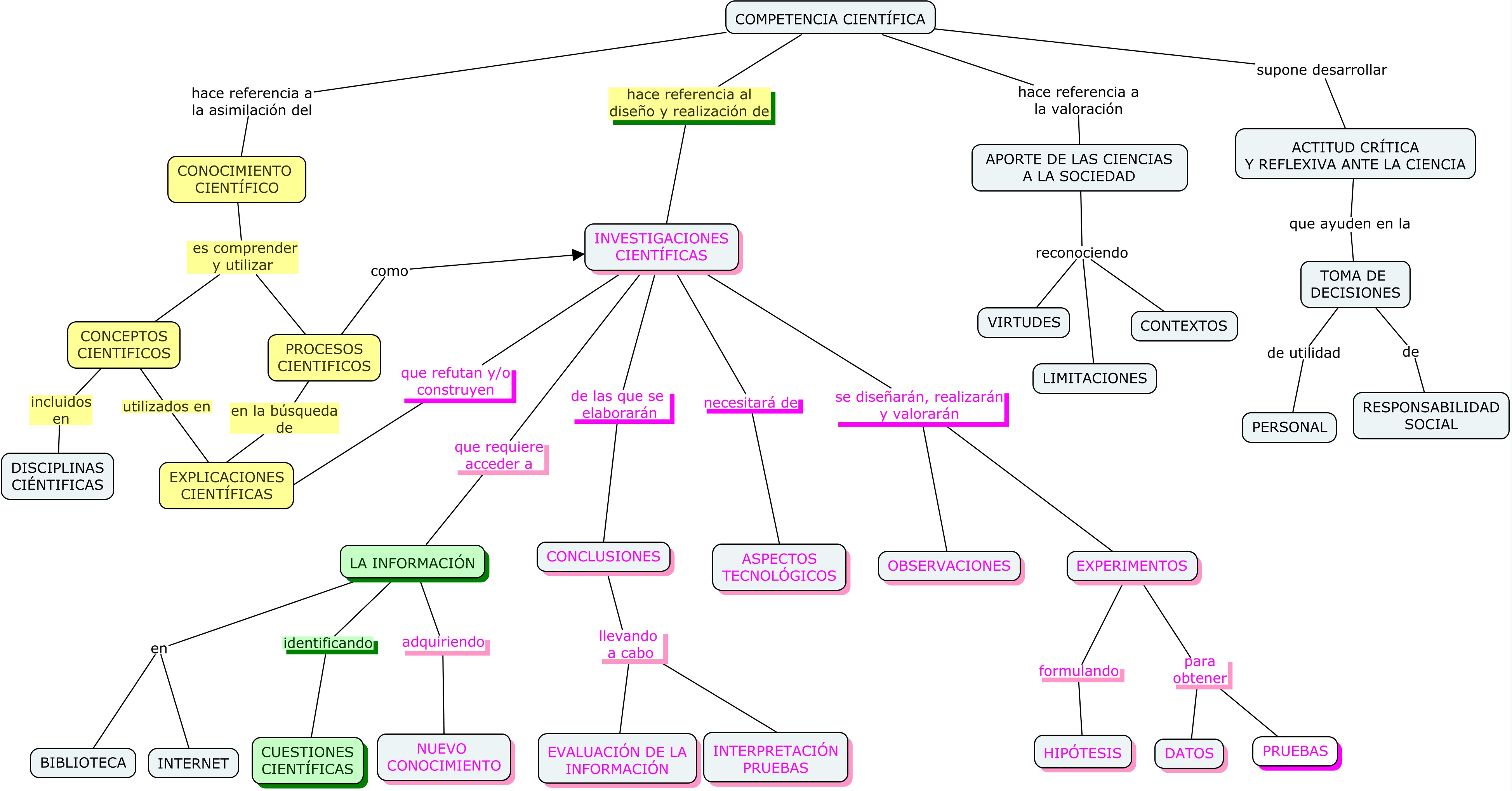 Actividades prácticas
Realización actividad 9
Recordar bloques 1 y 7 del currículum
Niveles de indagación
El nivel de indagación en el trabajo práctico de laboratorio (ILI: “The Inquiry Level Index”) diseñado por Herron, es una escala sencilla para valorar el nivel de indagación de una actividad propuesta. Se considera que una actividad práctica se sitúa en un nivel 0 de indagación si la pregunta planteada, el método para resolverla y la respuesta a la misma vienen ya determinados. En este caso, el estudiante lo único que debe hacer es seguir las instrucciones correctamente y comprobar que los resultados sean los correctos. En el nivel 1 se proporciona la pregunta y el método y el estudiante debe averiguar el resultado. En el nivel 2 se plantea la pregunta y el estudiante debe encontrar el método y la respuesta. Finalmente, en el nivel 3 se presenta un fenómeno o situación ante el que el estudiante debe formular una pregunta adecuada, y encontrar un método y una respuesta a la misma.
Taxonomía de Bloom
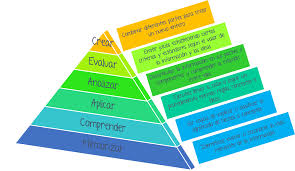 ¿qué queremos que sean capaces de hacer con estos contenidos?